To The End
Team name: 404 NOT FOUND(Group 5)    Team Members:  赵浩然	 葛心泉
                                   常文清    马一宁
     电子科技大学 武汉大学 西安交通大学
01.
Introduction
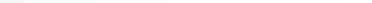 02.
Frame
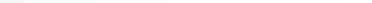 03.
Challenge
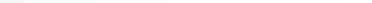 Contents
04.
Goal
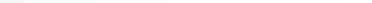 01.Introduction
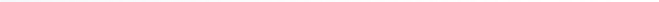 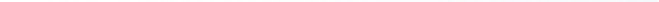 1.1 Spirit of the Game
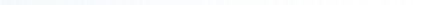 Make it Simple.

Make it fun and unexpected.
1.2 Character
You are a hero.
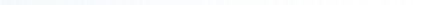 You are a hero heading towards the unknown treasure.
Mouse
W
A
D
1.3 Control
Jump
Do as you can
Go towards the left
Go towards the right
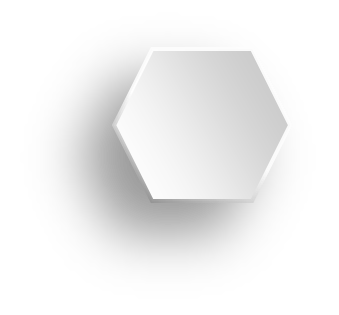 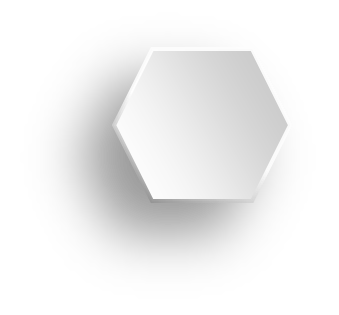 1.4 Logic
LOSE
WIN
When you arrive at the  stair with your courage and wisdom, you will be the  winner.
There might be traps and other               kinds of danger on your way.
02.Frame
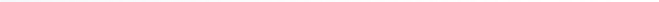 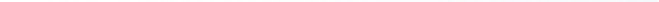 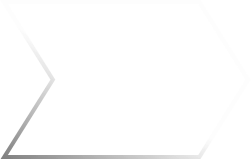 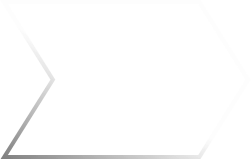 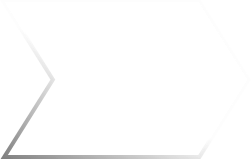 BACK
GROUND
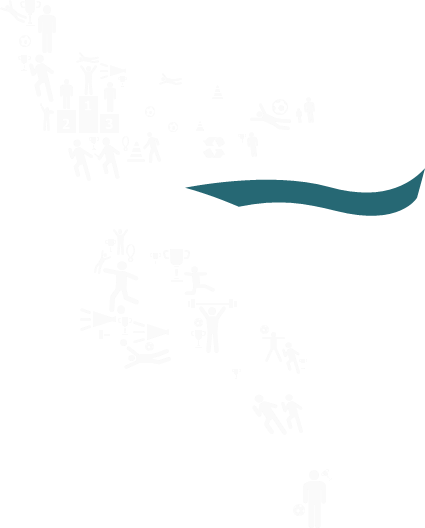 2 Components
OBJECT
SCENE
5 LEVELS
SEVERAL SCENES
One Hero
Many Objects(Cloud,Stone,etc)
Enemy or Helper?
Music
Textures
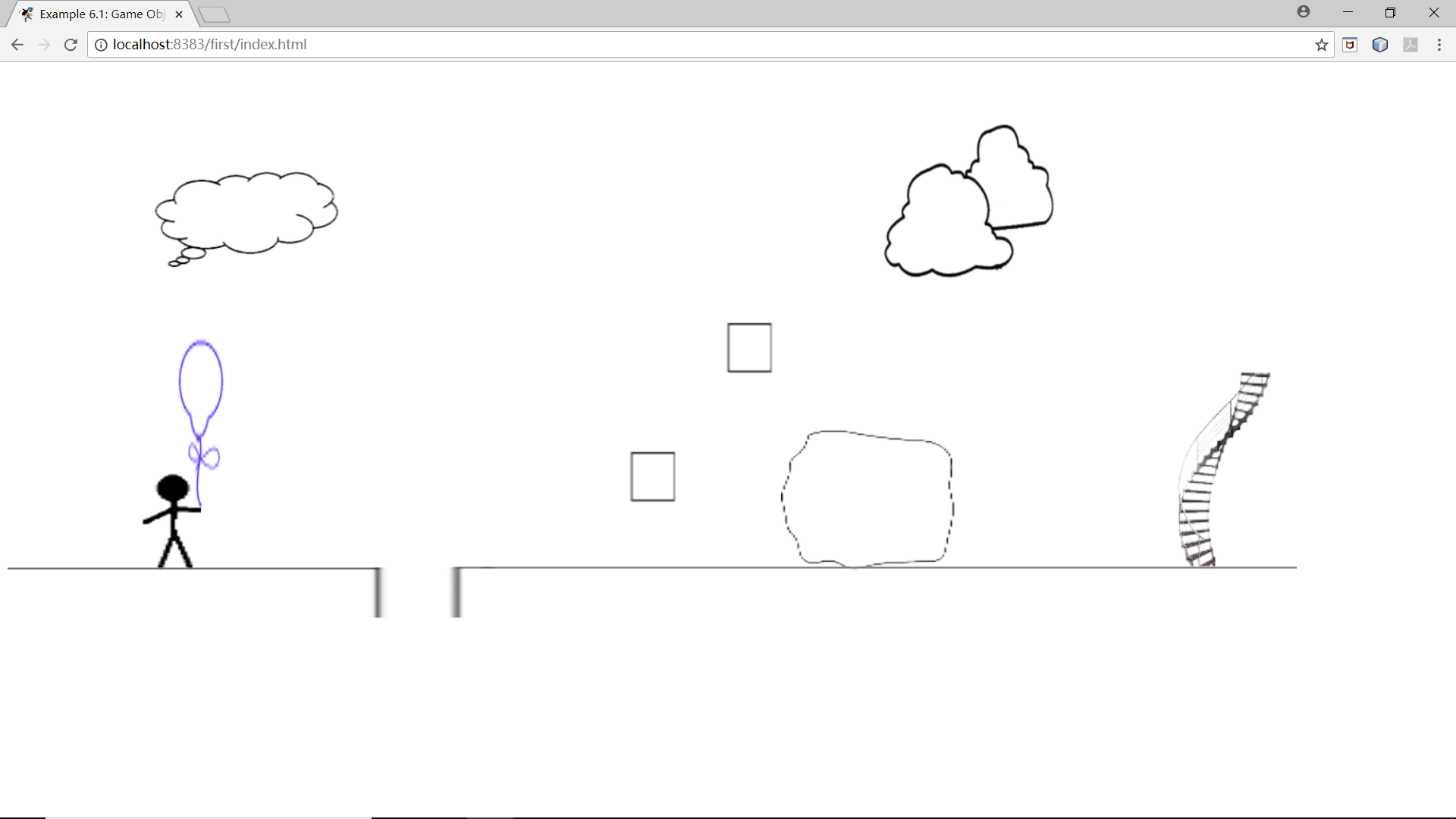 03.Challenge
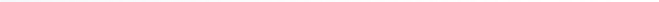 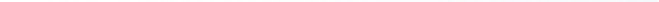 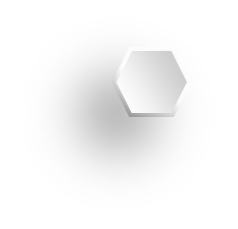 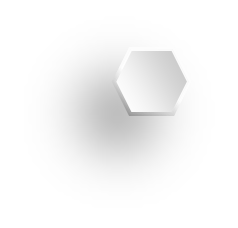 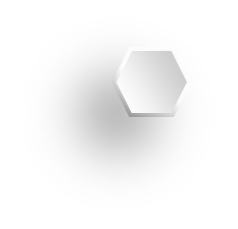 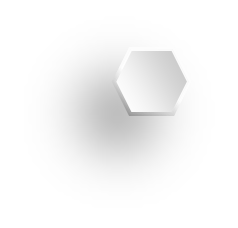 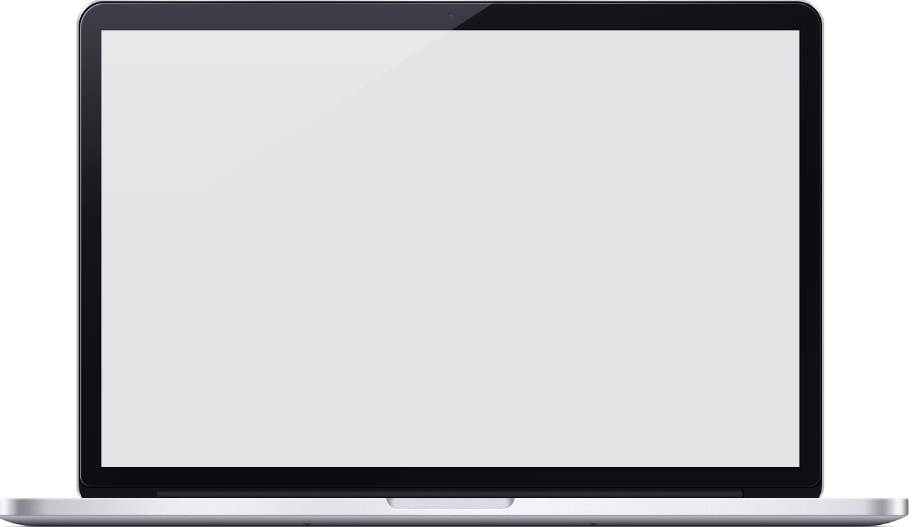 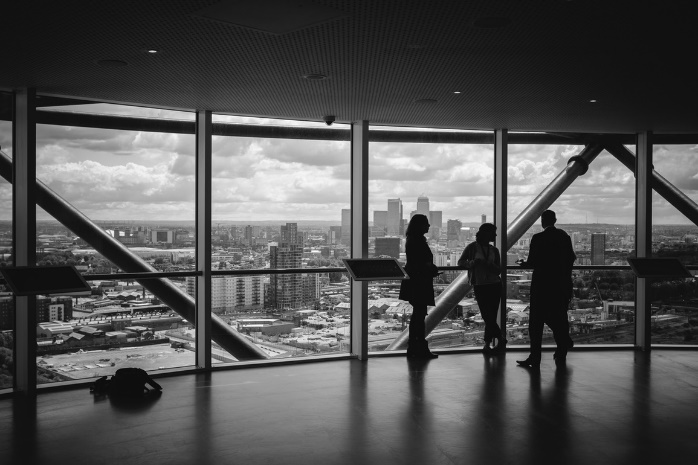 3 Challenges
Animation of Hero
Plot
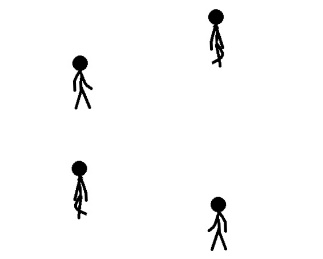 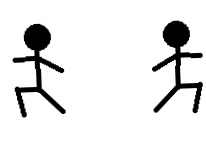 Interaction
Physics
04.Team Goal
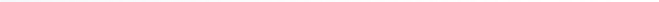 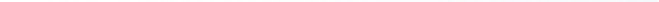 4 Goal
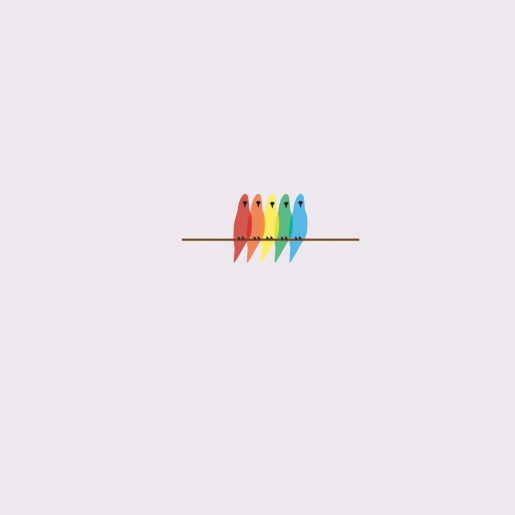 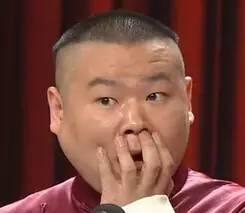 Interesting
story
Enlightening
process
You might never know the truth until to the end.
You will get the information which helps win from our tips and your experiences.
Unexpected
Adventure
Simple Style
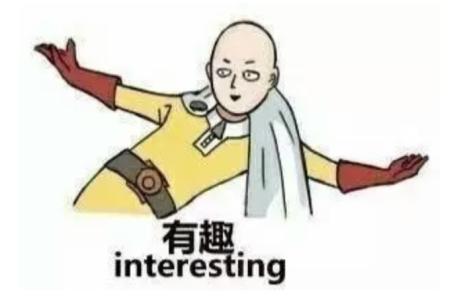 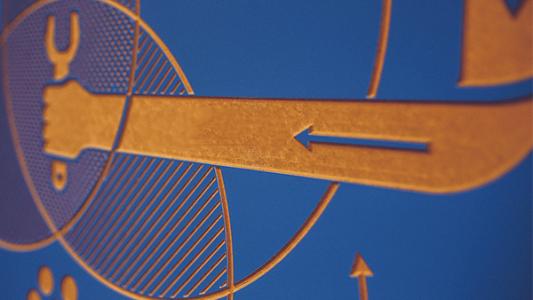 We want to present simple interface to players, which will make them feel comfortable.
Every level has different danger.
Thanks for watching.
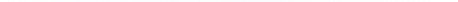 Presented by Group 5
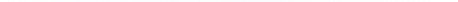